Chia Pets
Cat
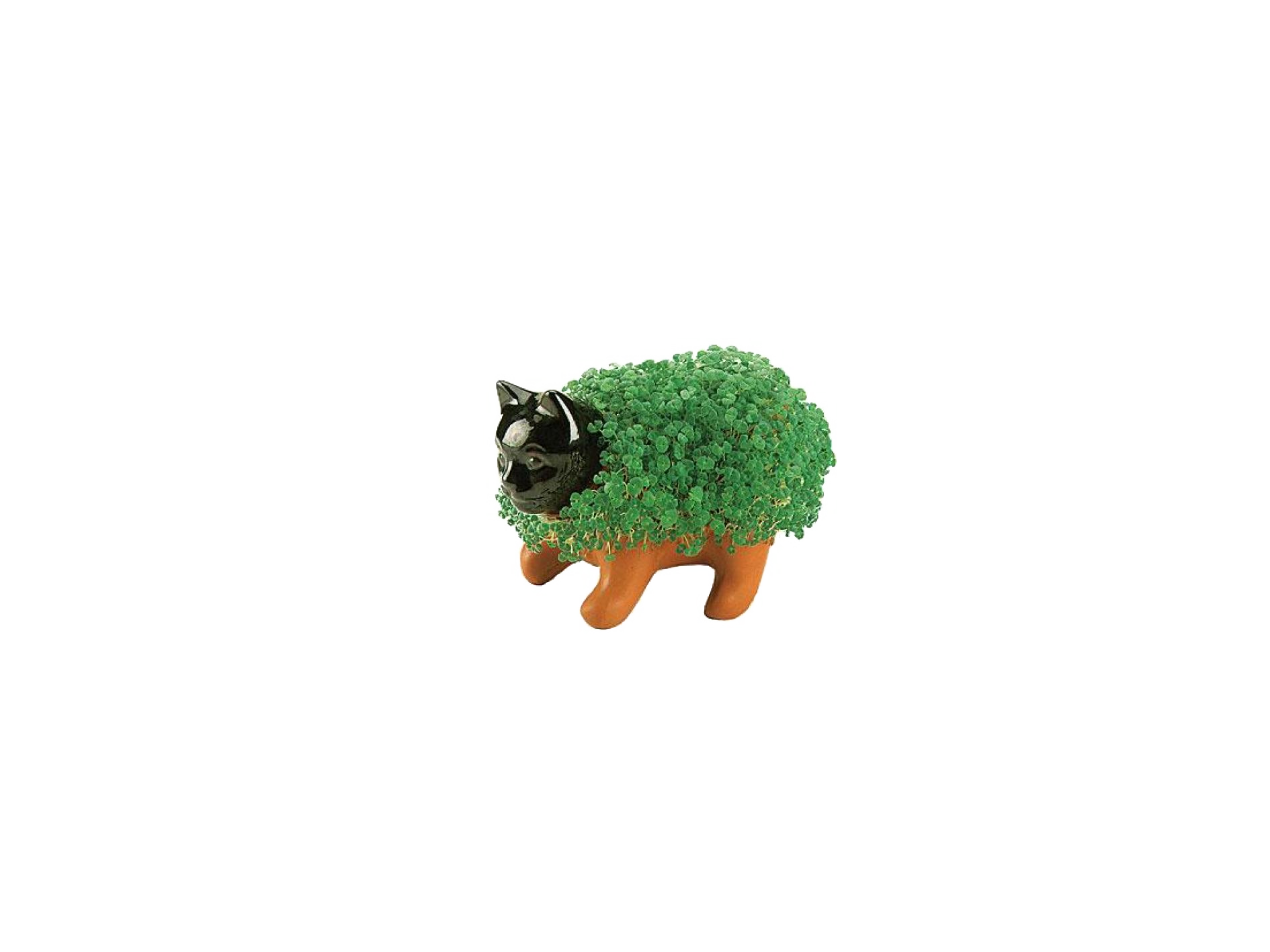 Sheep
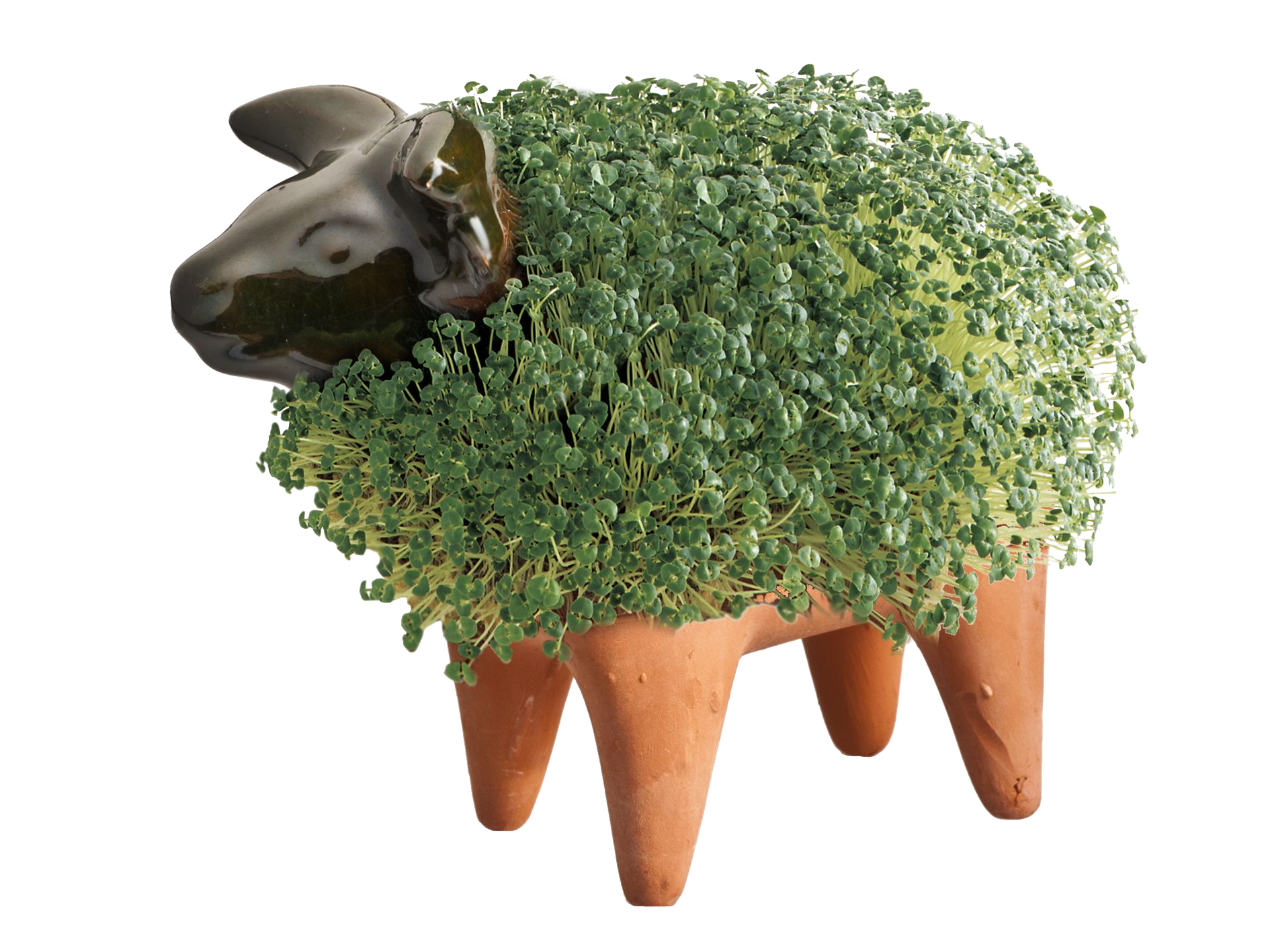 turtle
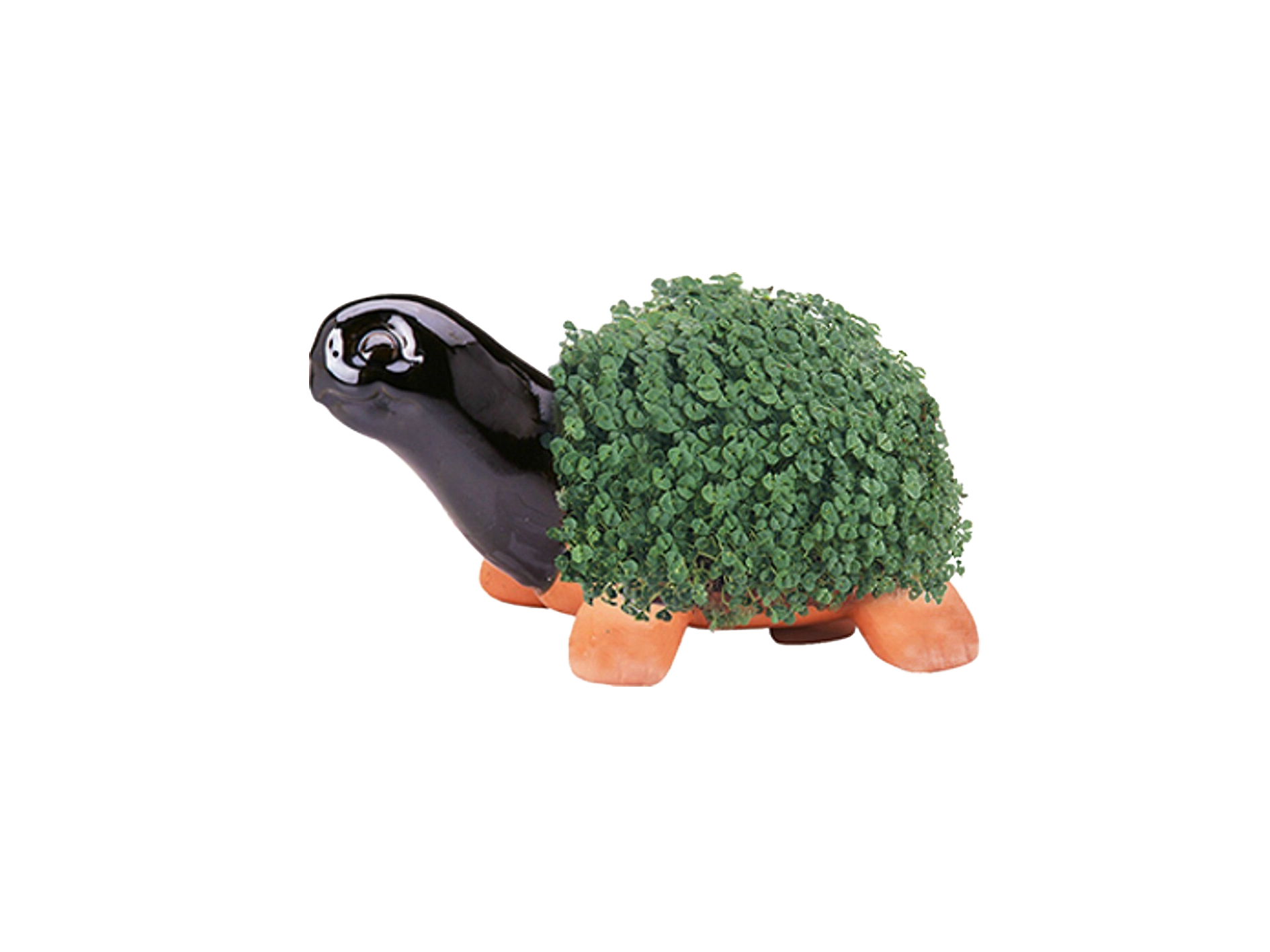 Alligator
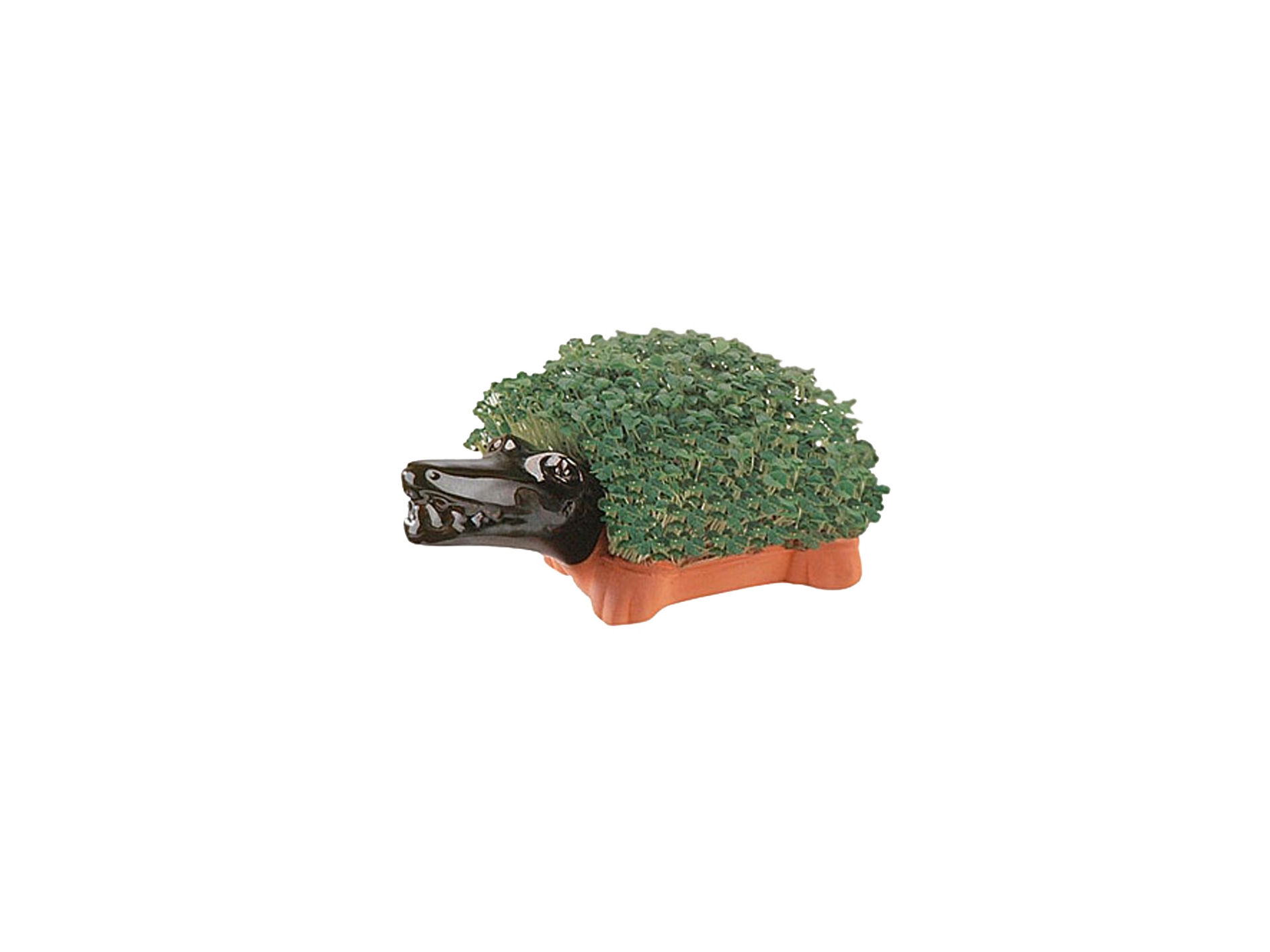 Elephant
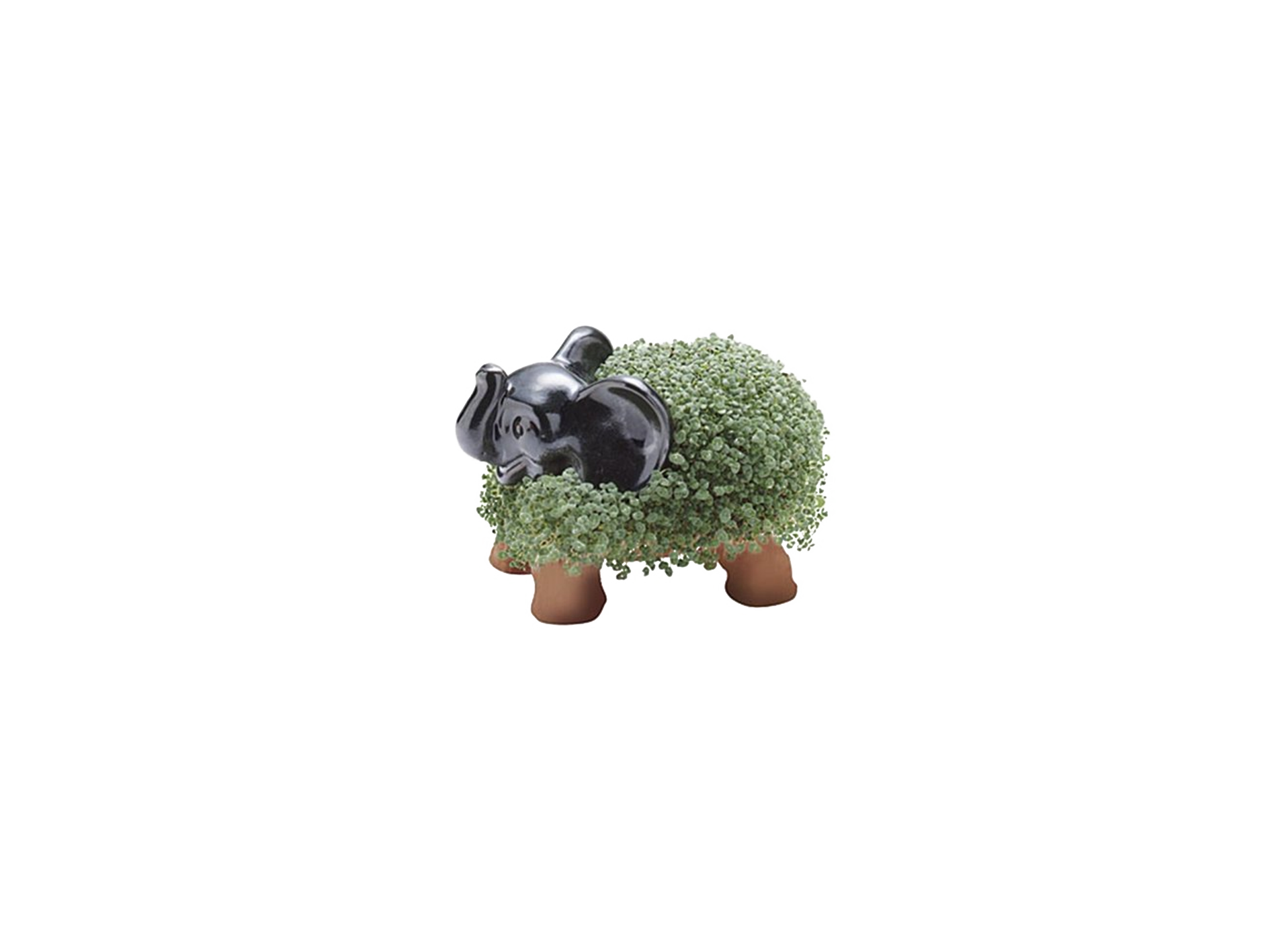 Hedgehog
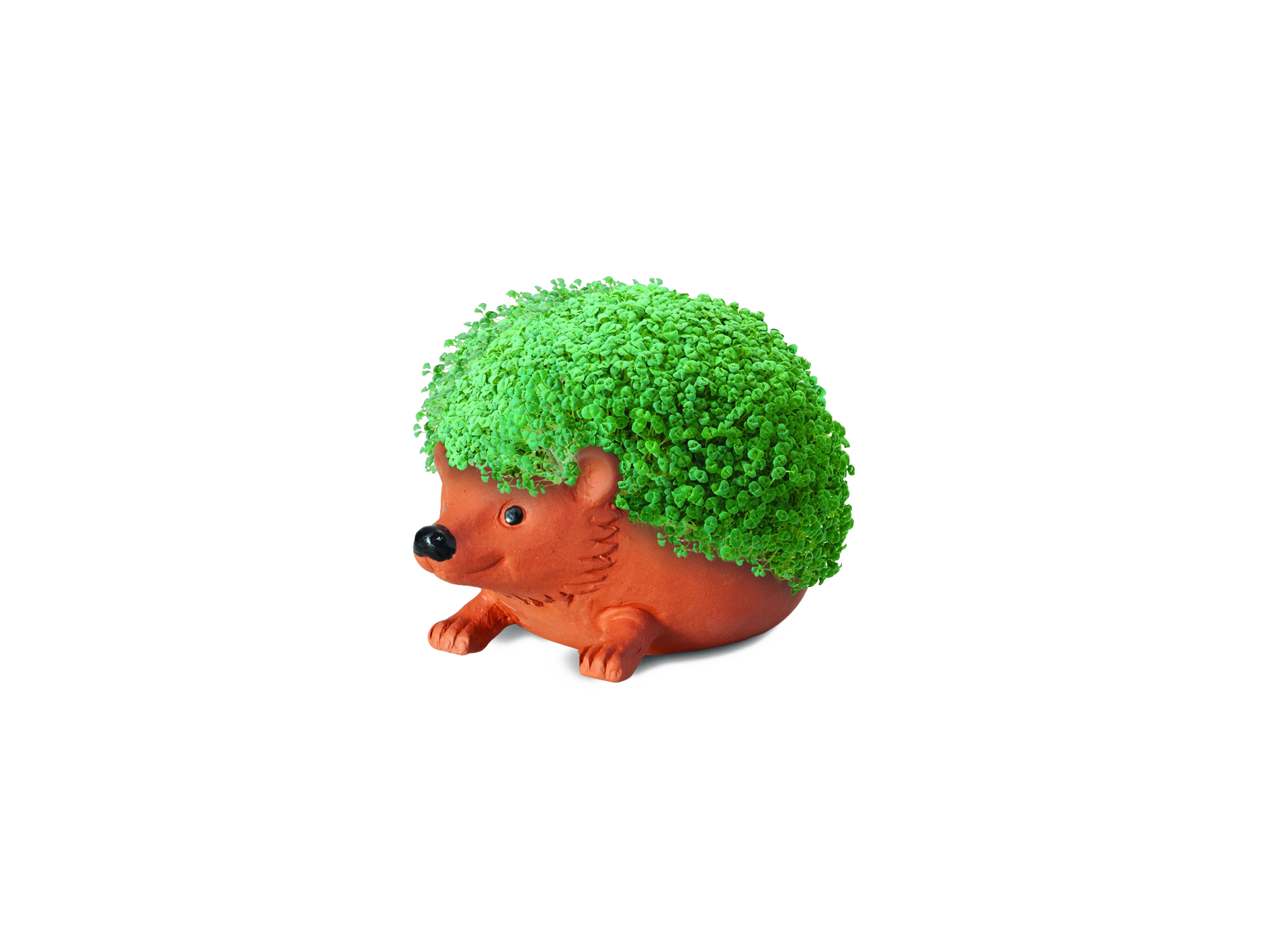 Unicorn
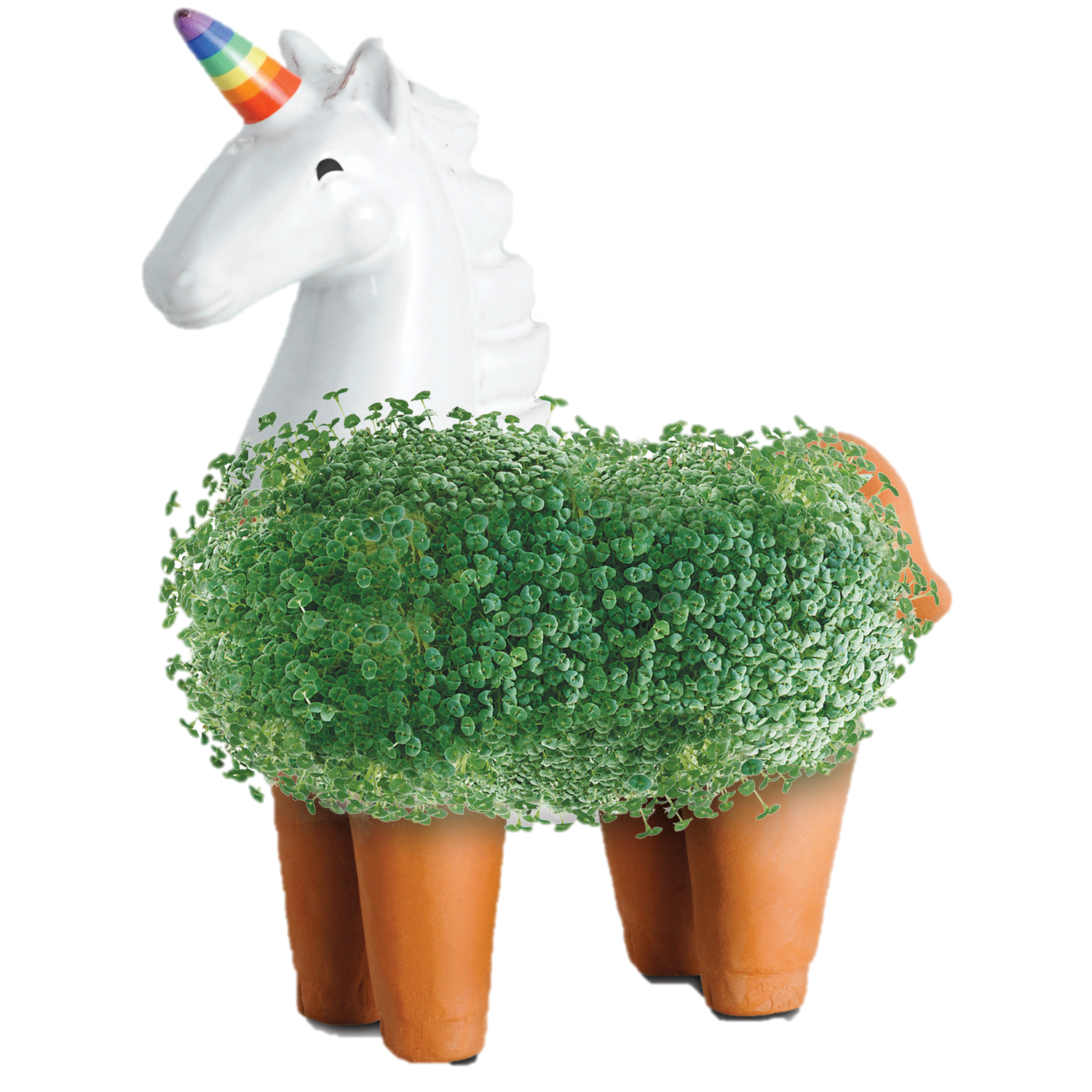 Groot
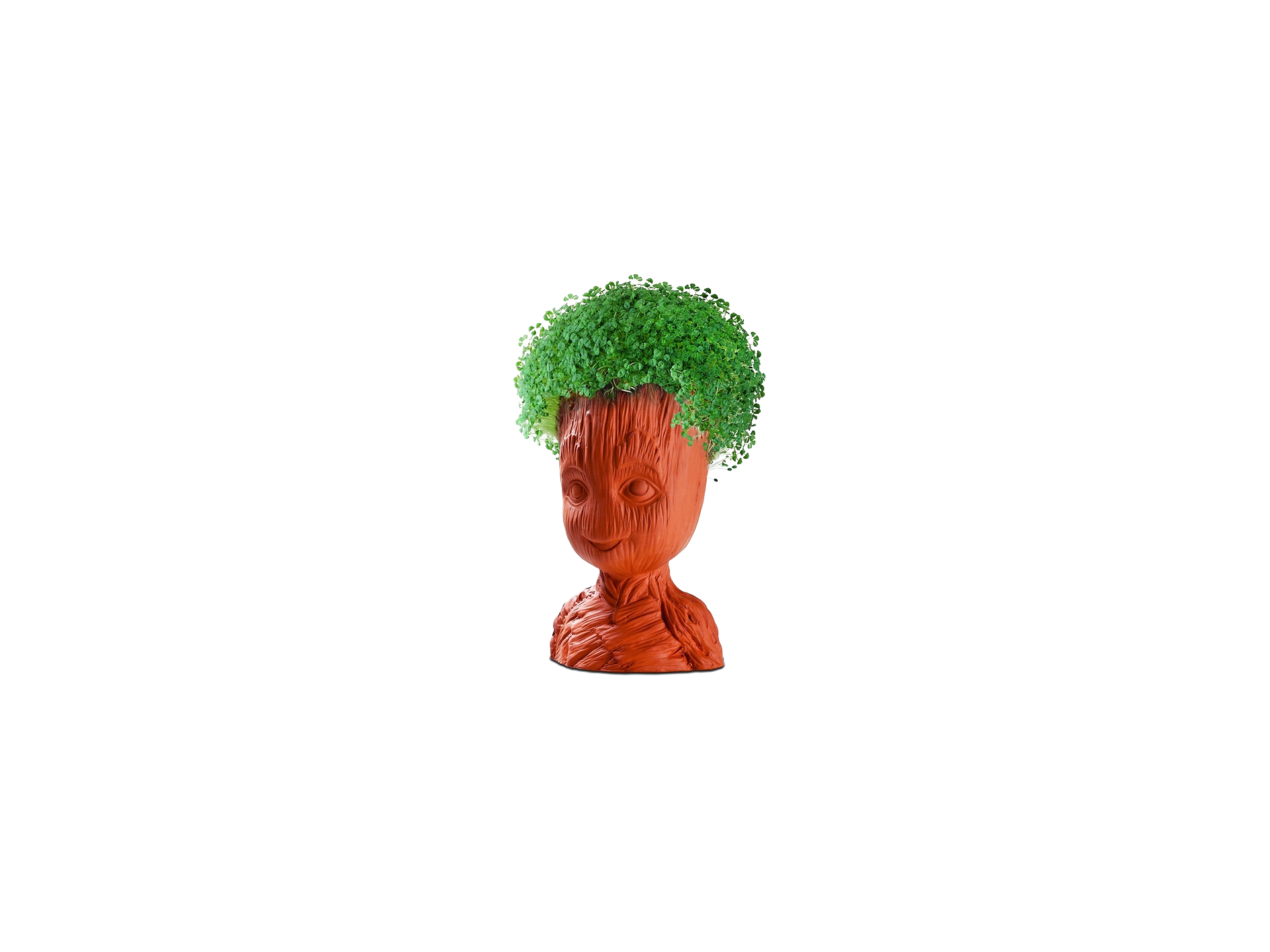 Shrek
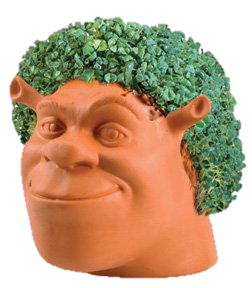 Deadpool
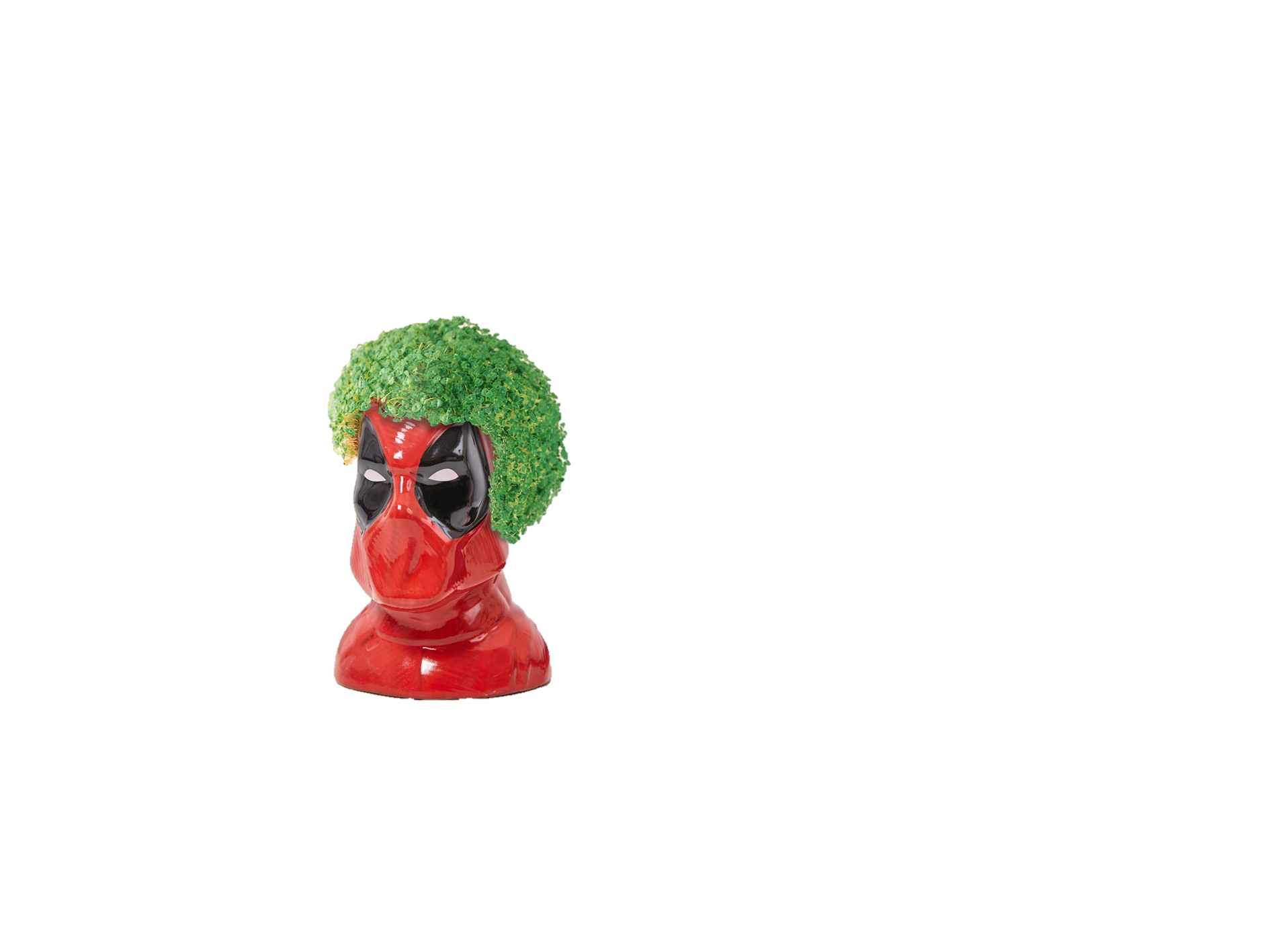 Spongebob
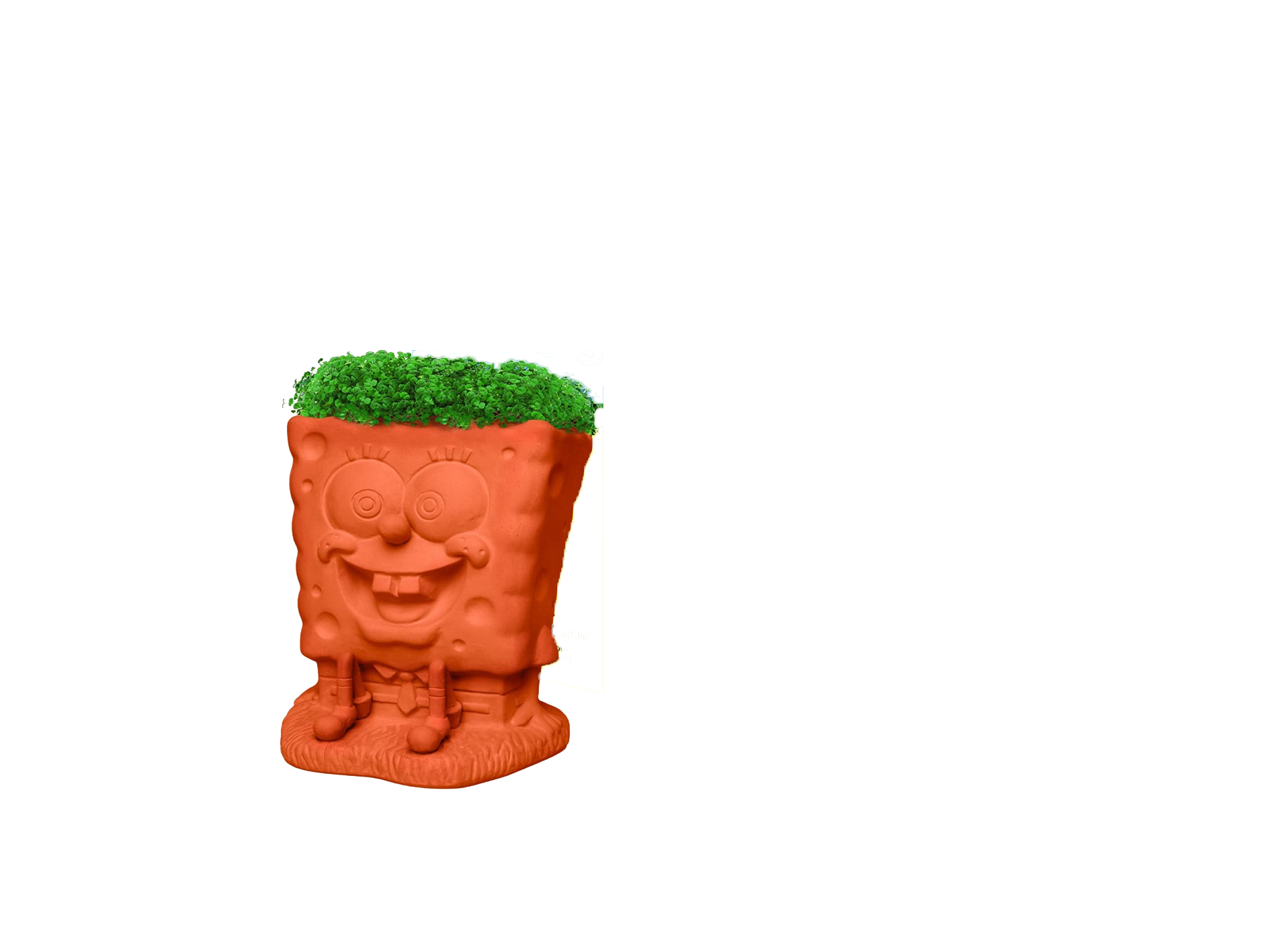 Hello Kitty
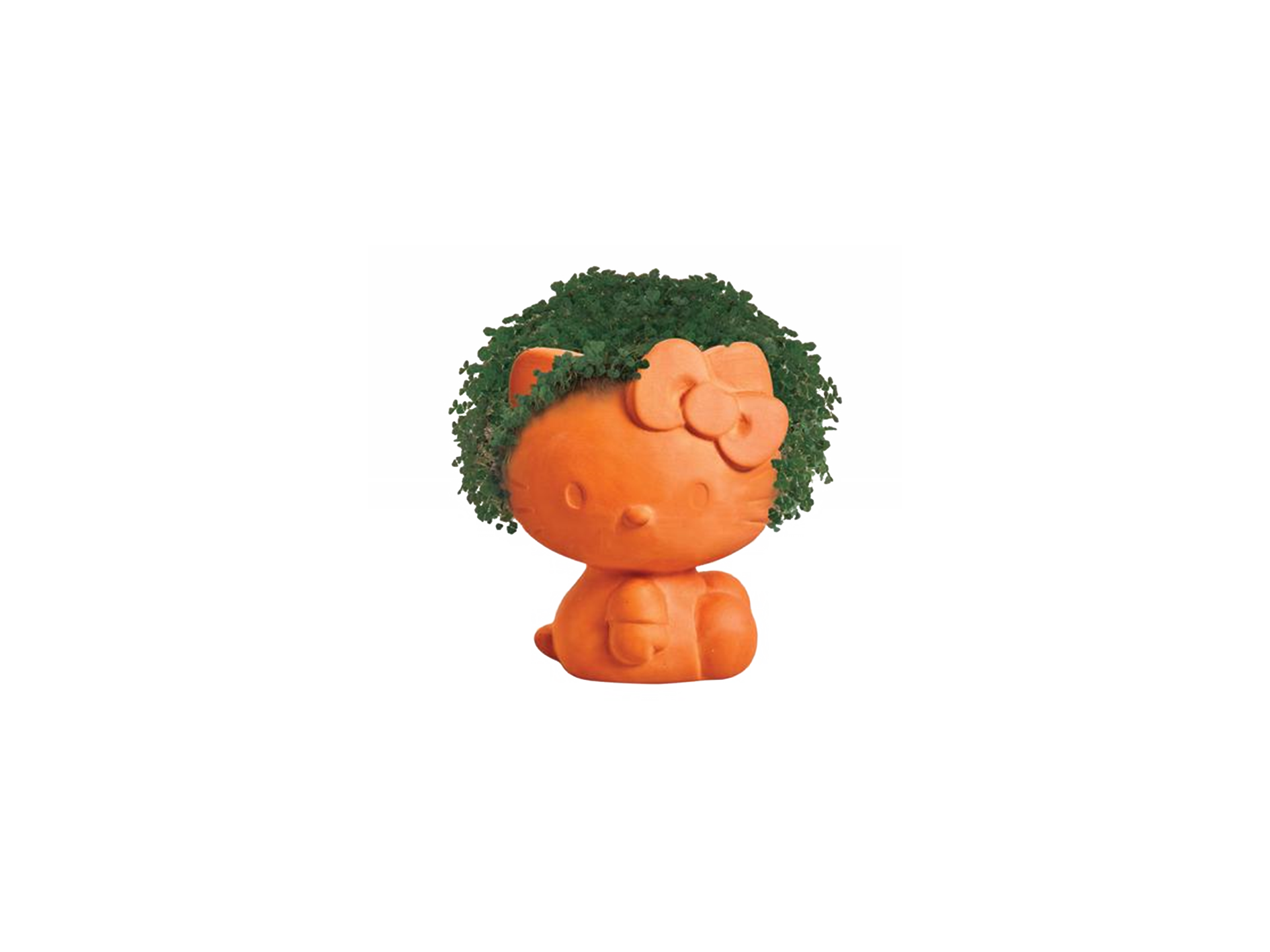 Trump
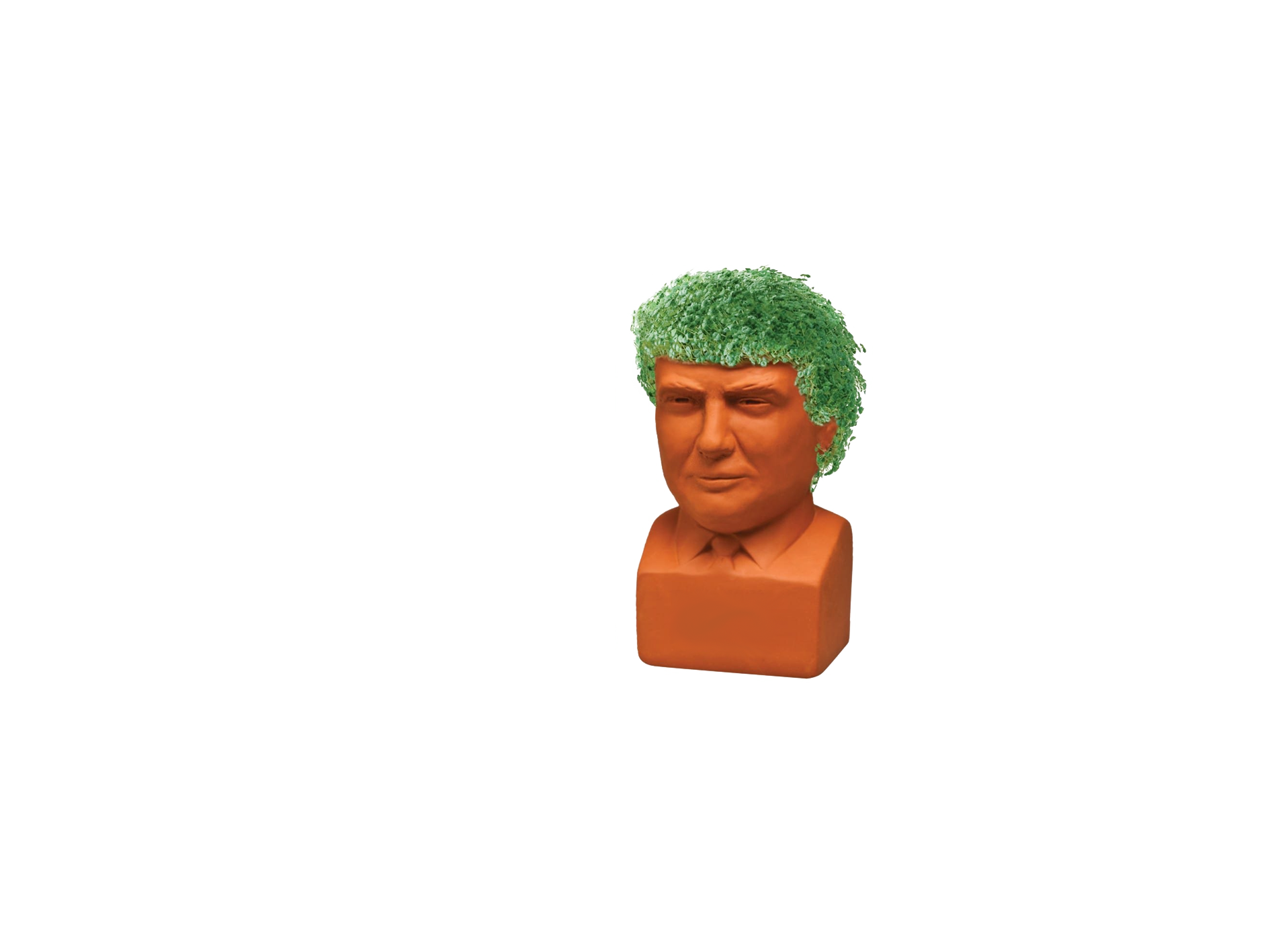 Yoda
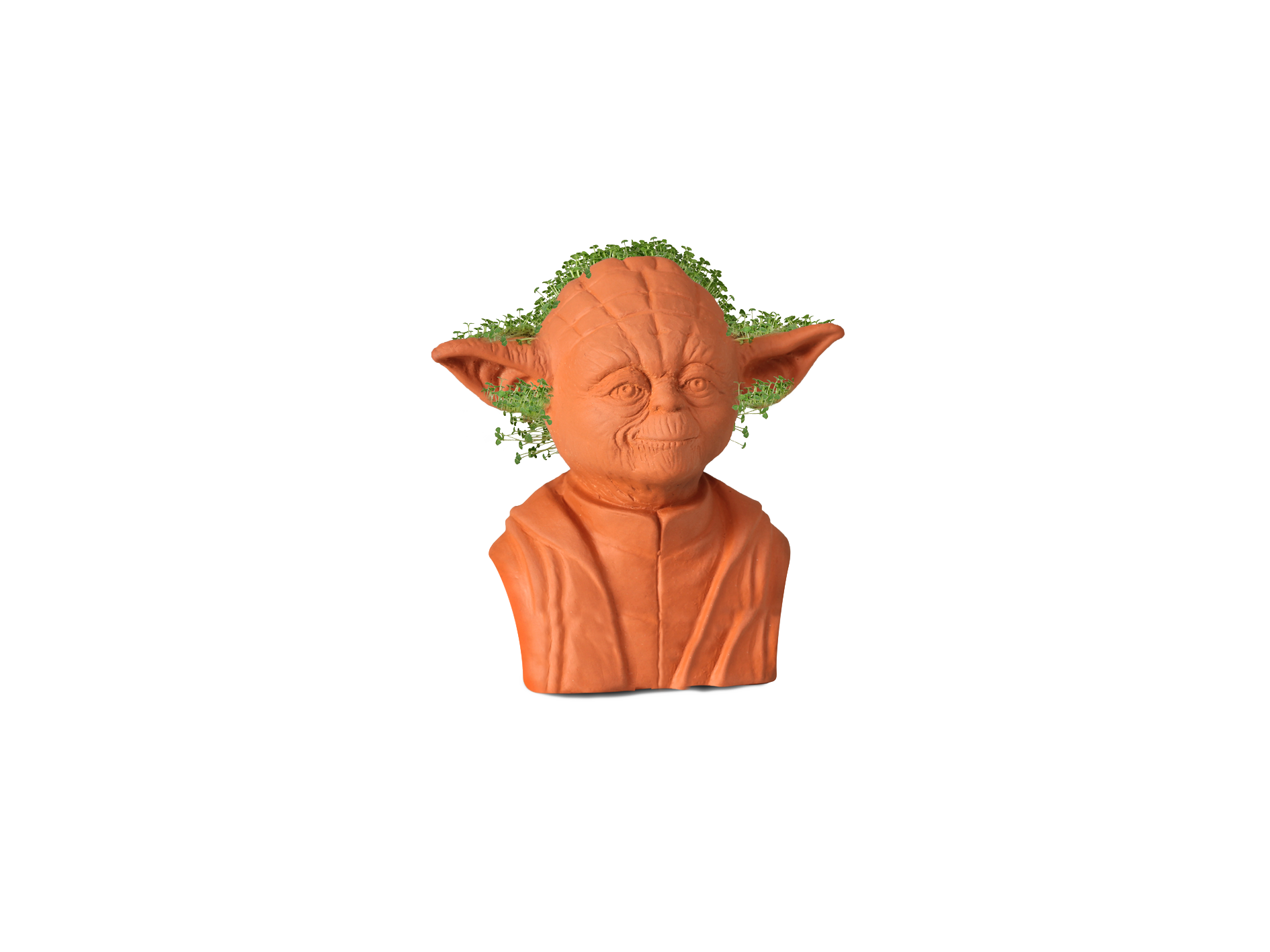 Lama
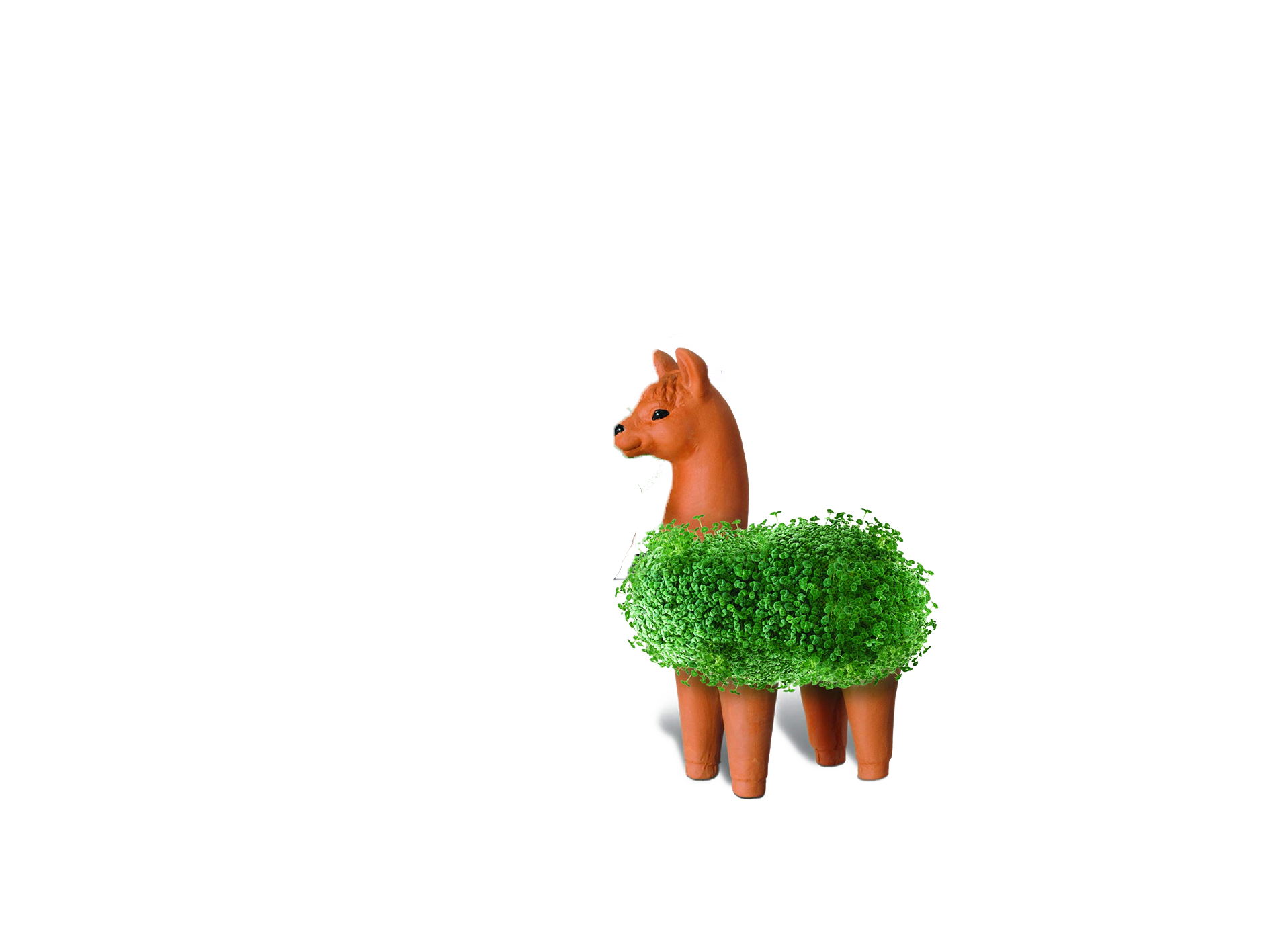 ET
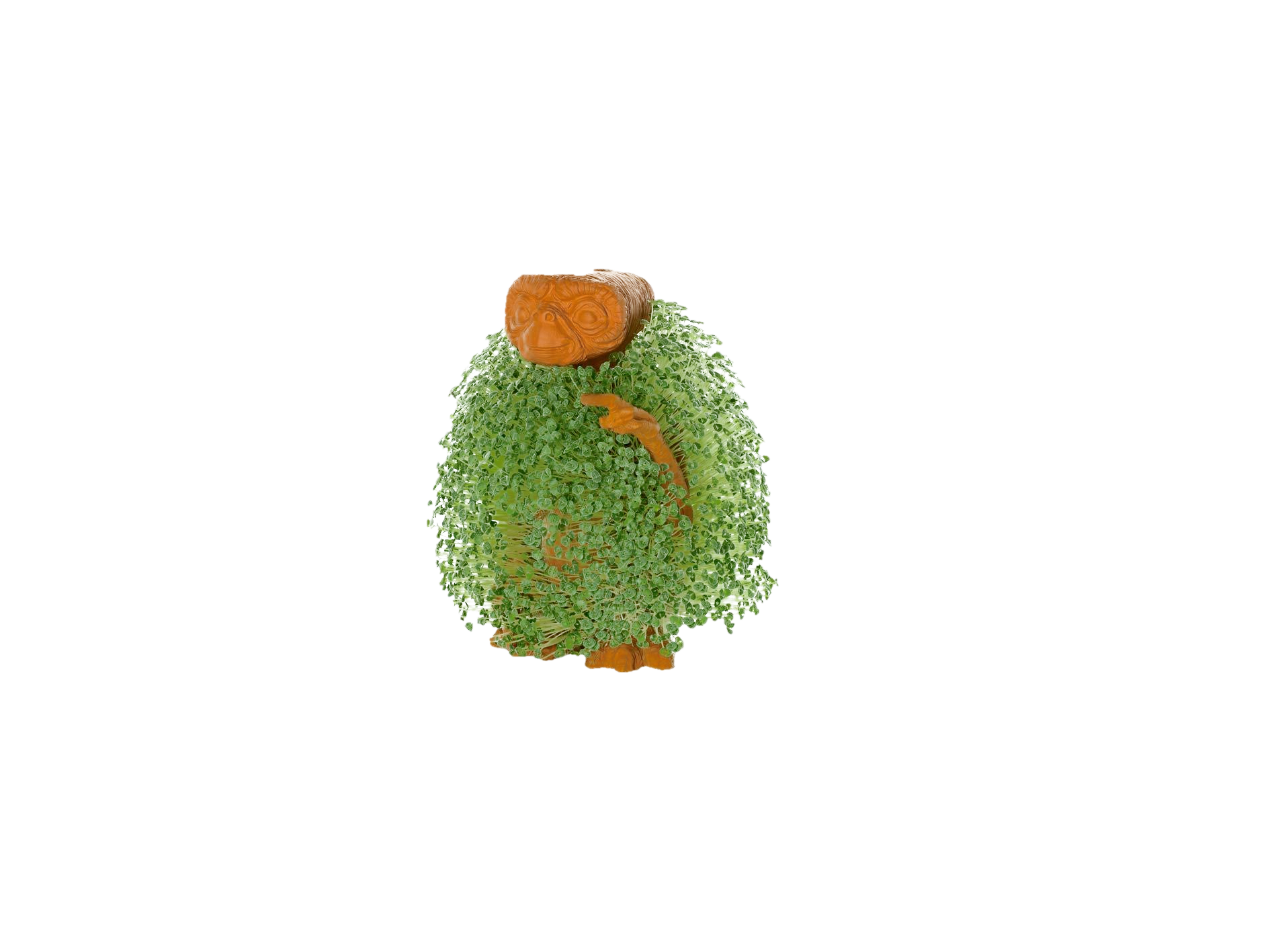 end